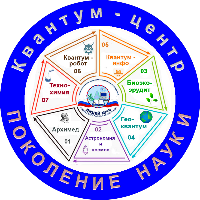 Муниципальное общеобразовательное учреждение
 «Лицей №10 Кировского района Волгограда»
Приемы развития естественнонаучной грамотности и инженерно-математической культуры детей при освоении дополнительных общеобразовательных программ
Бондаренко Елена Викторовна,
учитель физики и астрономии, 
 МОУ «Лицей №10 Кировского района Волгограда»
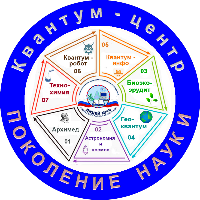 Бондаренко Елена Викторовна
учитель физики и астрономии высшей квалификационной категории муниципального общеобразовательного учреждения «Лицей № 10 Кировского района Волгограда» 
Награждена грамотой министерства образования и науки российской федерации
автор публикаций по методике преподавания физики
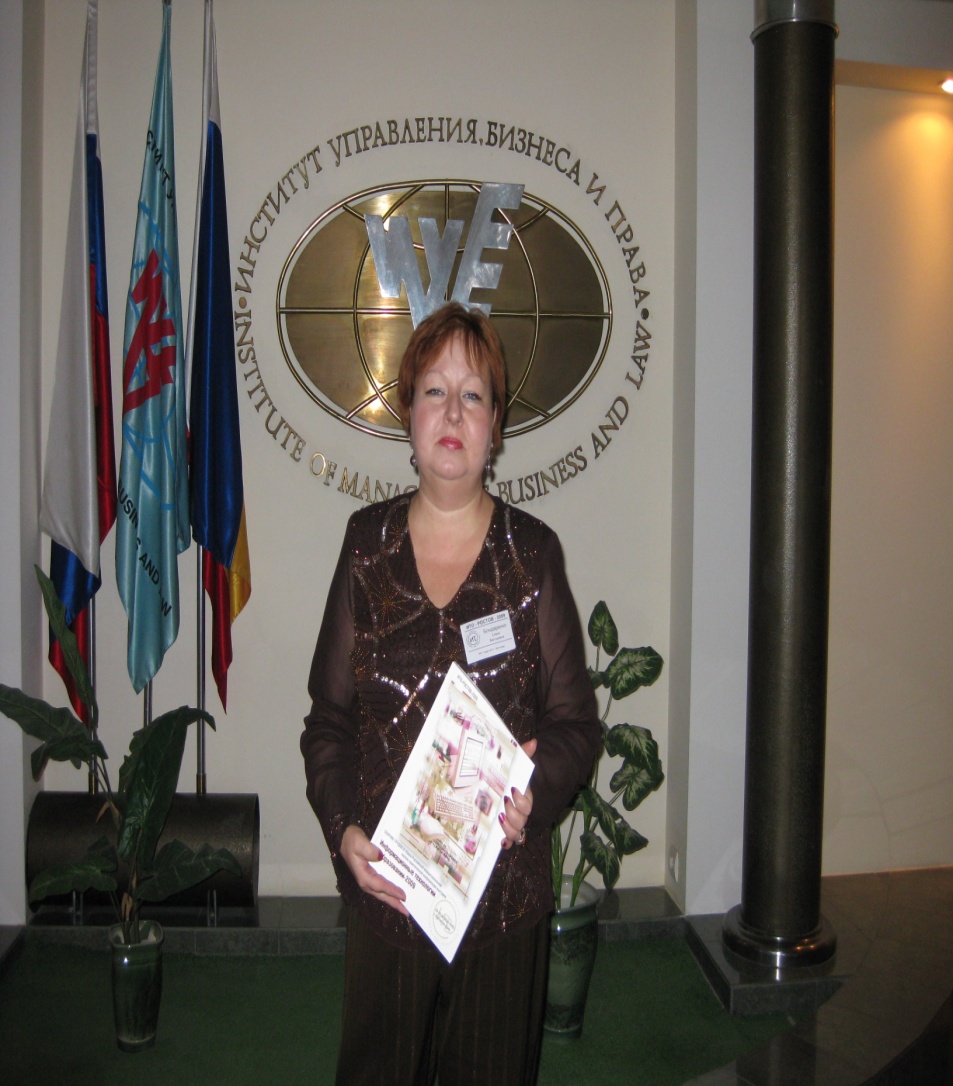 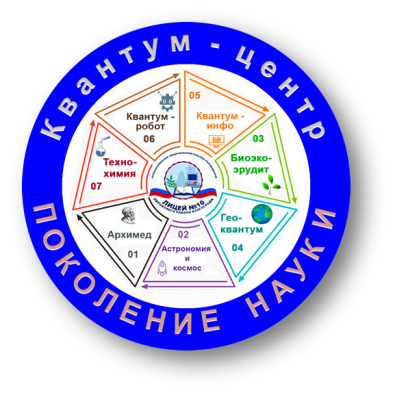 План выступления:
1. Проблемы преподавания школьной астрономии
2. Астрономия как дополнительная образовательная программа
3. Приемы развития естественнонаучной грамотности и инженерно-математической культуры детей при освоении дополнительных общеобразовательных программ
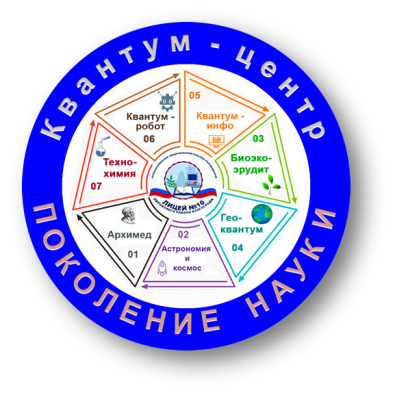 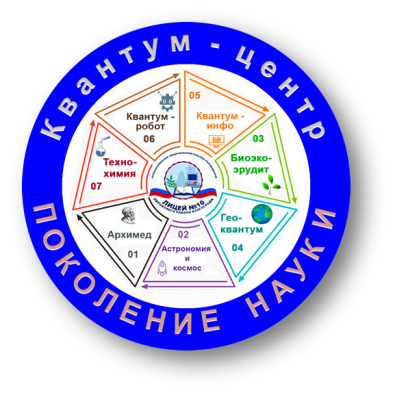 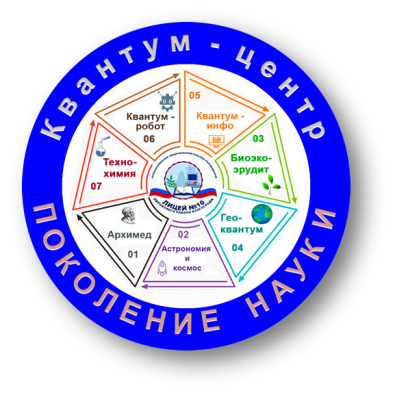 В течение многих лет в нашем учреждении предлагаются образовательные программы по изучению этого увлекательнейшего предмета .
Дополнительные занятия по астрономии посещают как  старшеклассники , так и учащиеся 7 и 8 классов
Младшим школьникам очень нравится практическая (наиболее эффектная) астрономия, а старшеклассникам ее математическая и  физическая составляющие.
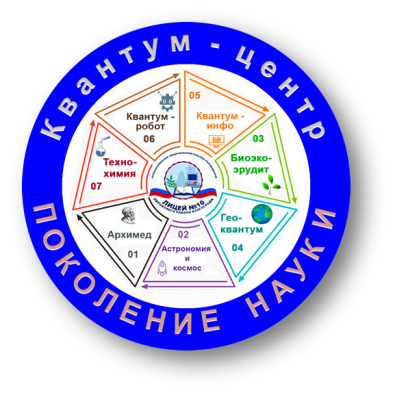 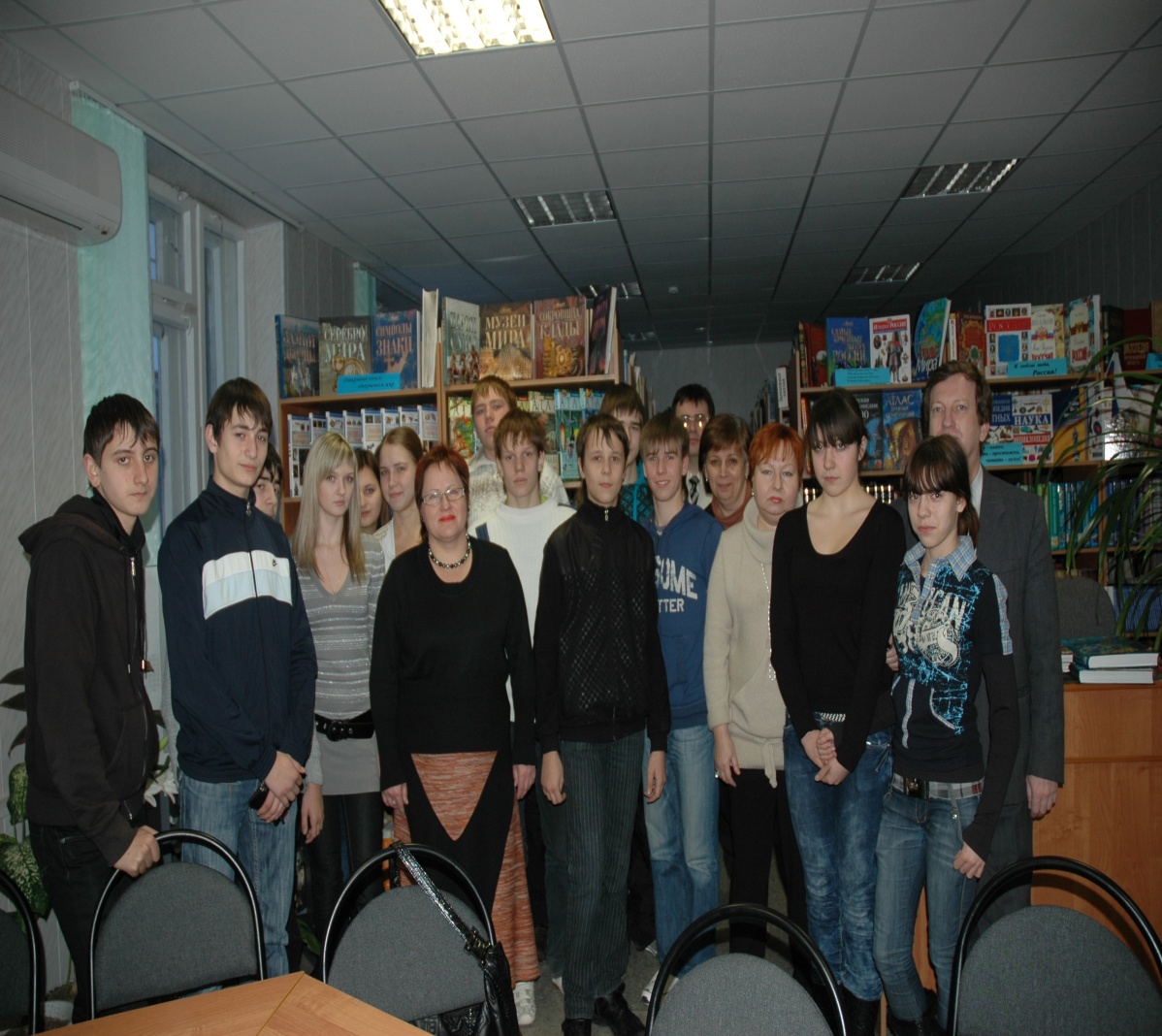 1
2
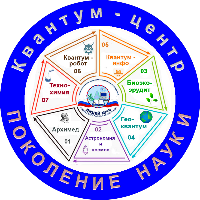 Цель дополнительных образовательных программ:
возрождение престижа инженерных и научных профессий
подготовка кадрового резерва для глобального технологического лидерства России
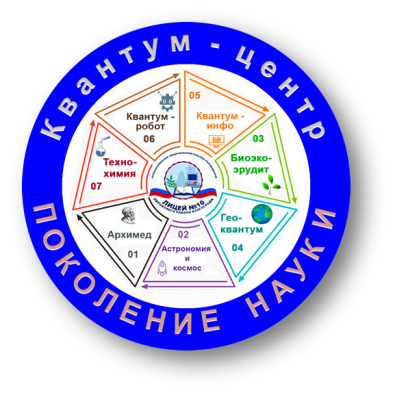 Важно:
Все умения и навыки приобретаются только через    опыт. 
Поэтому при освоении дополнительных общеобразовательных программ большое значение уделяют практике.
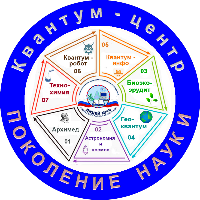 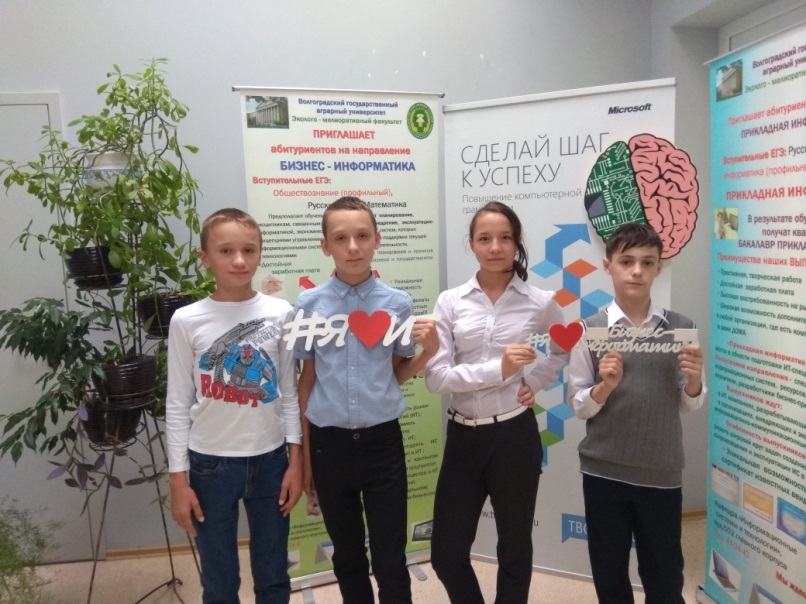 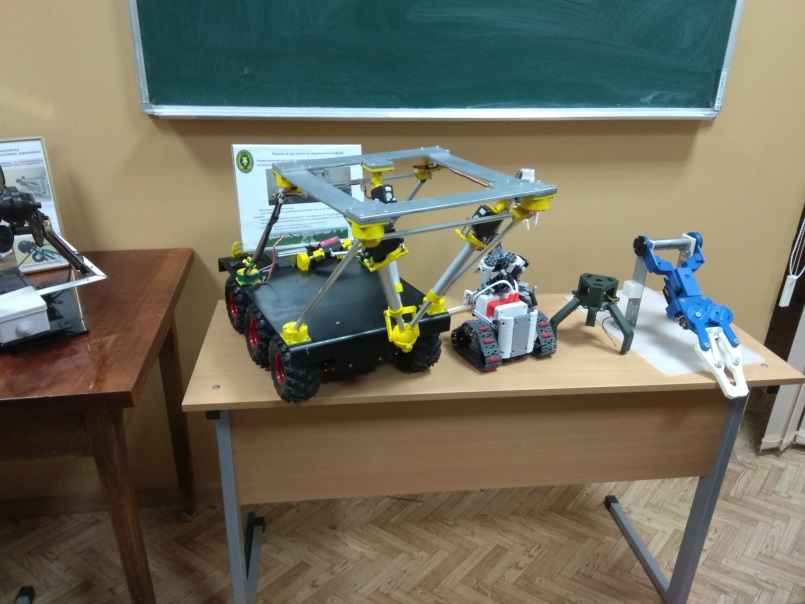 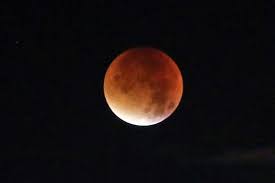 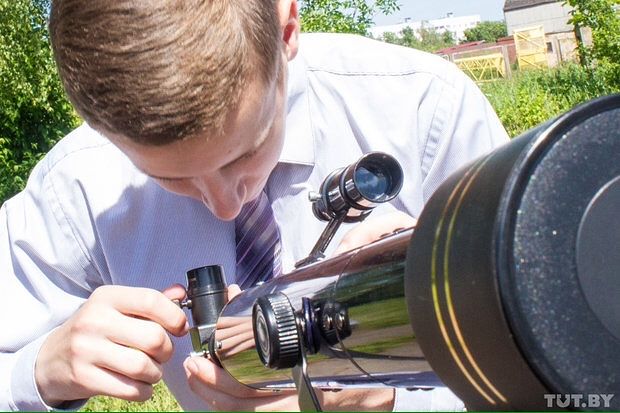 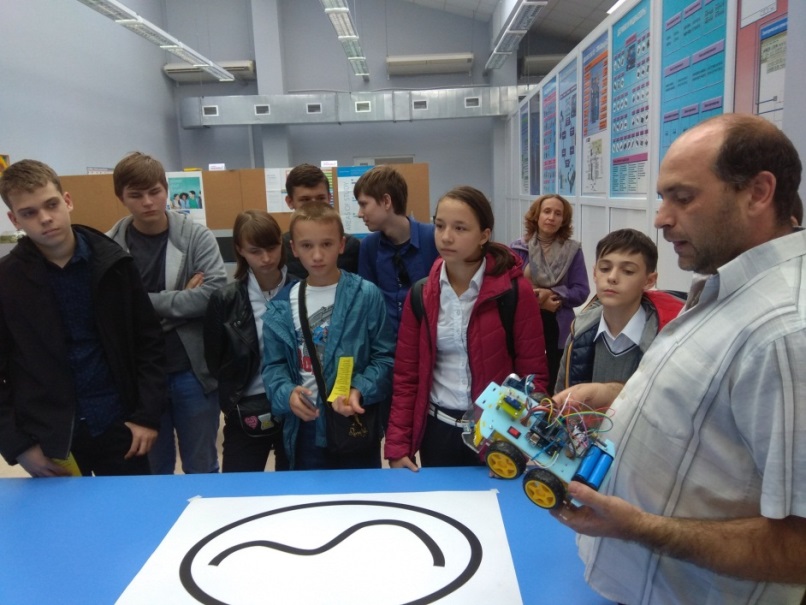 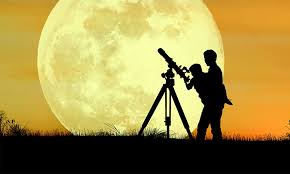 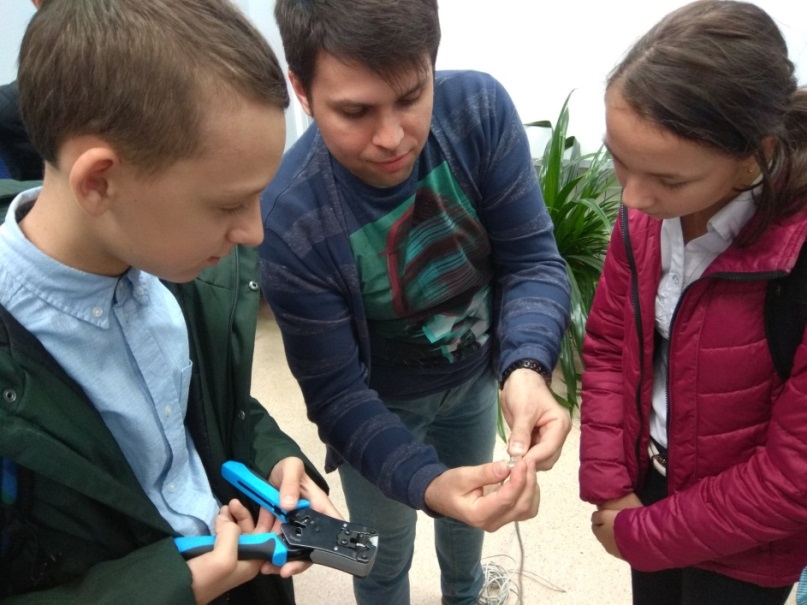 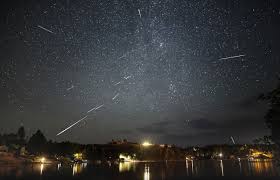 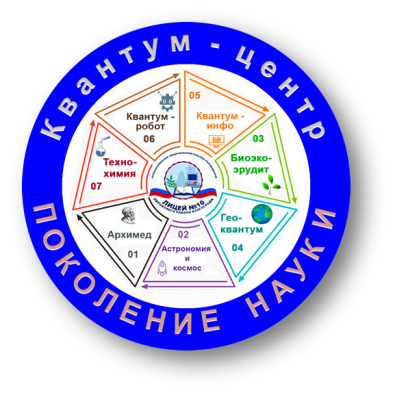 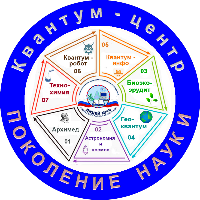 Для своих исследований школьники старших классов используют вычислительный пакет Scilab и созданную в волгоградском государственном университете программу для моделирования движения трех звезд (для моделирования взаимодействия звезд в шаровых звездных скоплениях)
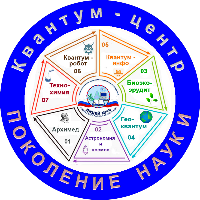 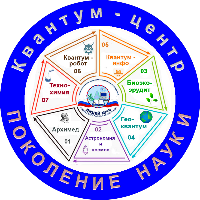 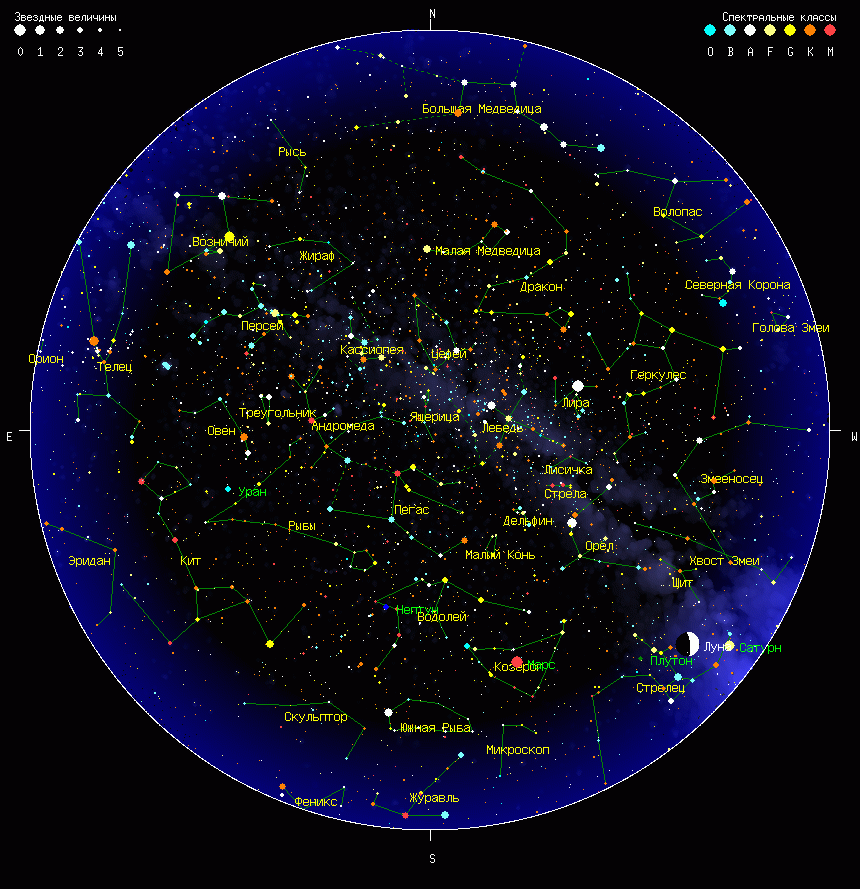 )
Муниципальное общеобразовательное учреждение
 «Лицей №10 Кировского района Волгограда»
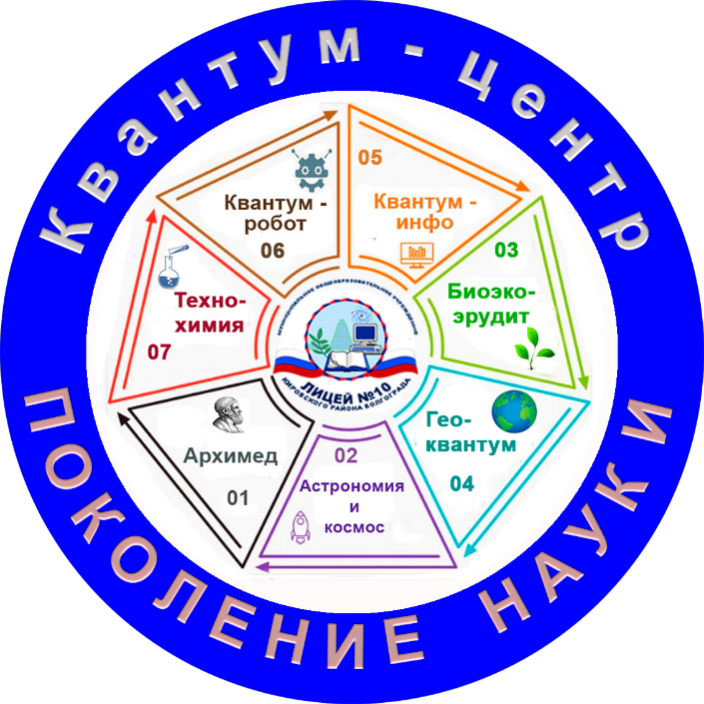 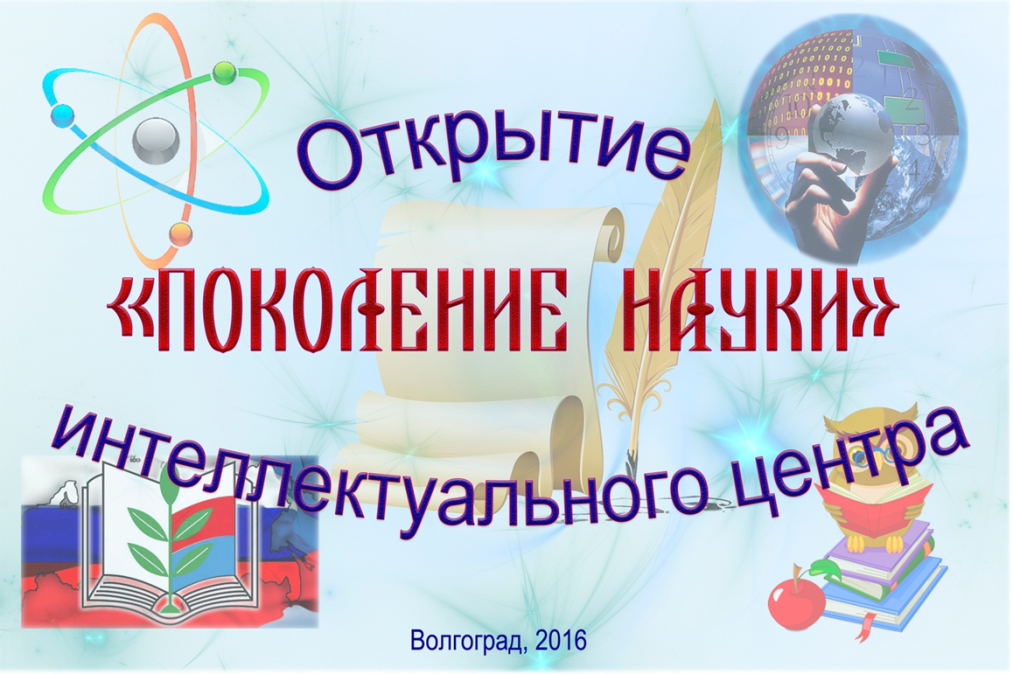 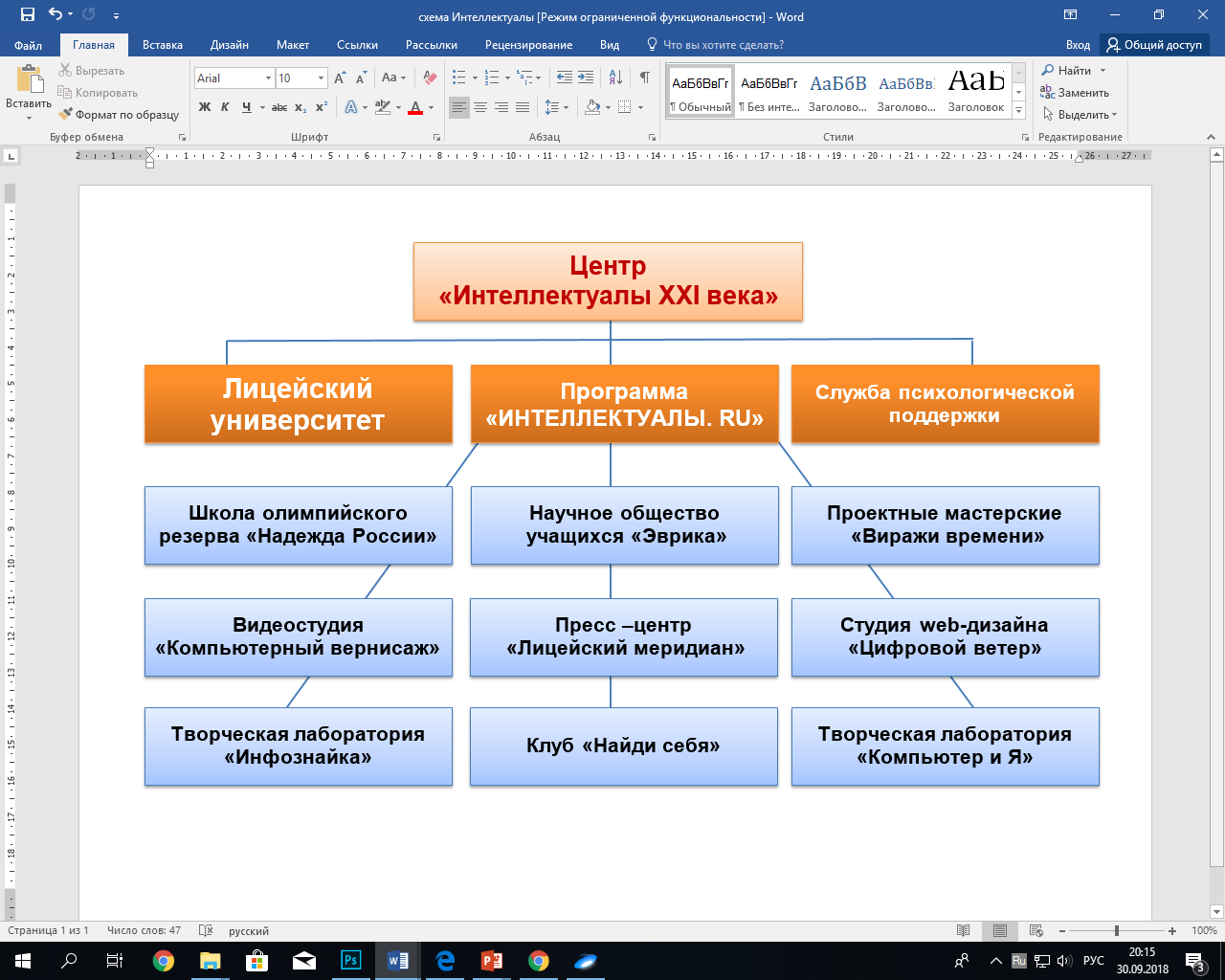 2018г
2016г
2009г
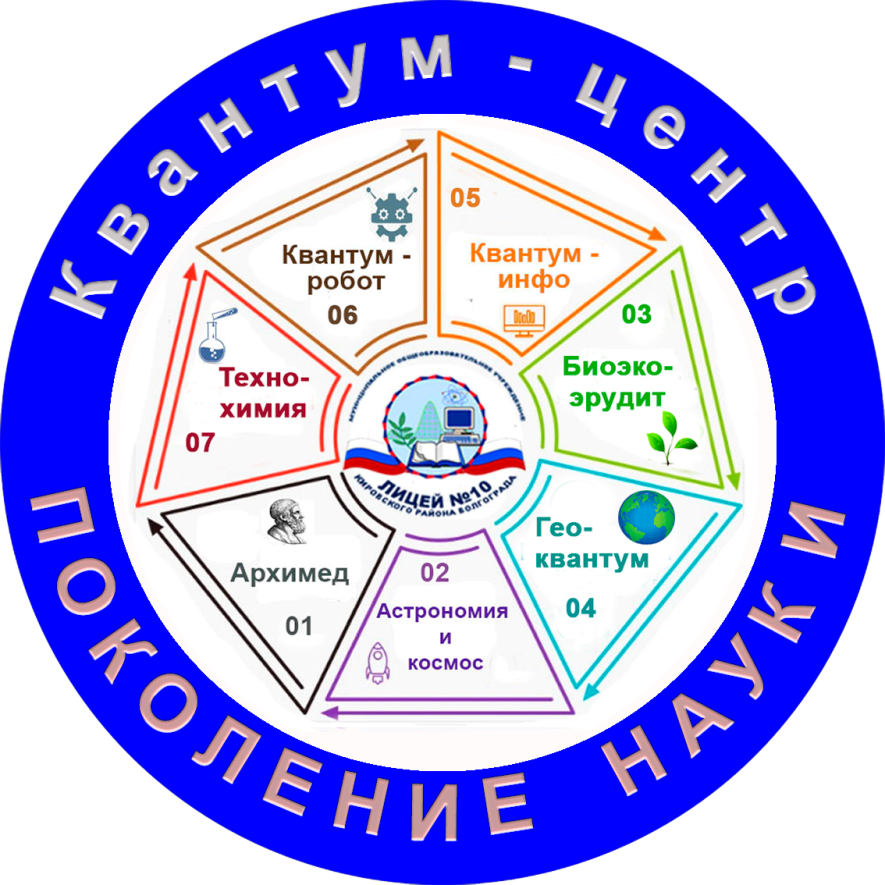 КВАНТОРИУМ
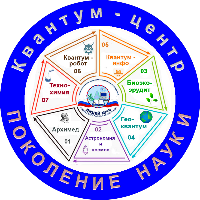 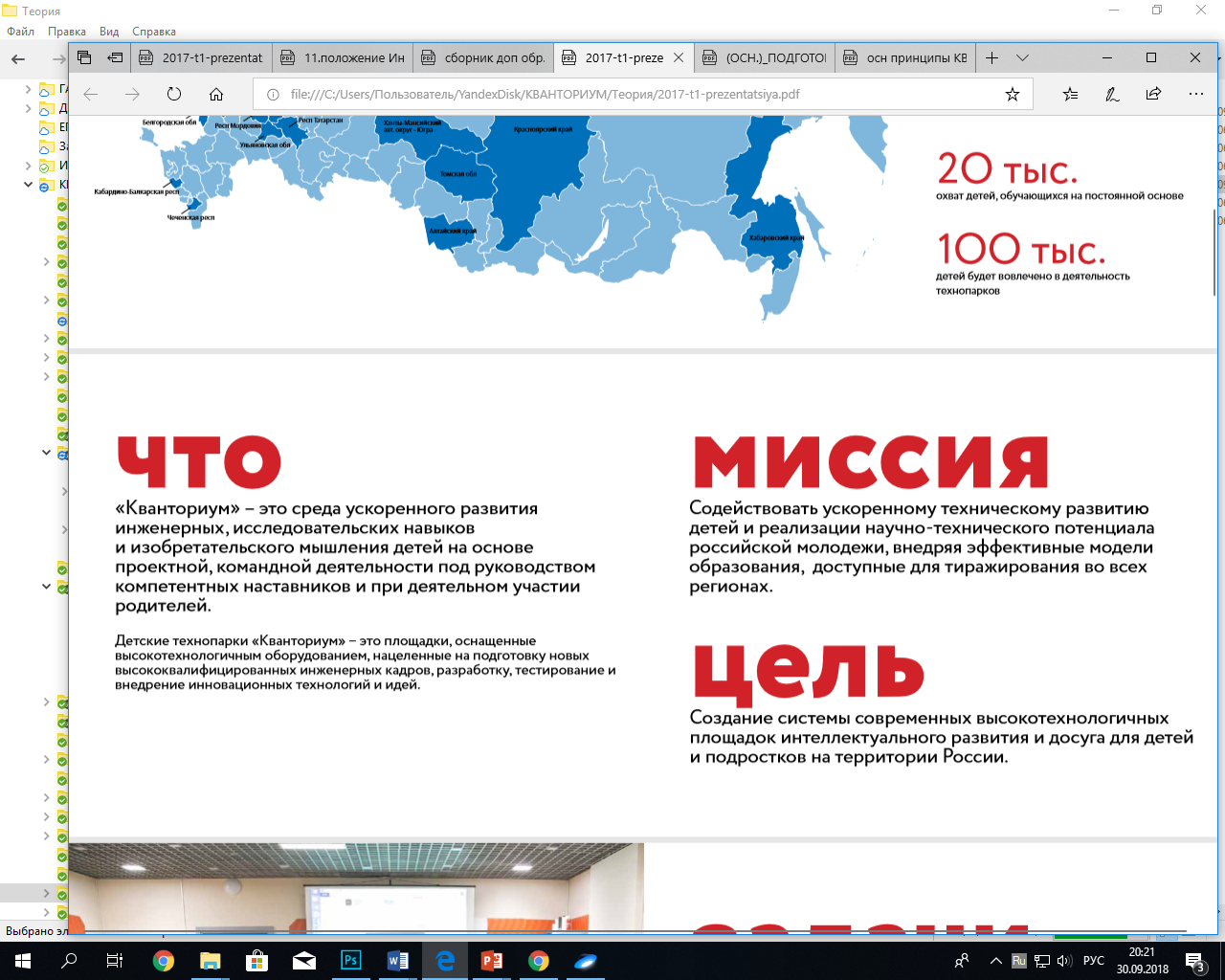 Квантум – это перспективное научно-техническое направление, представленное в Кванториуме
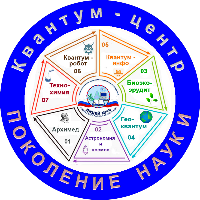 Вопрос:
Считаете ли Вы, что практическая деятельность и компьютерное моделирование учащихся в образовательном процессе может повысить качество естественнонаучного и инженерно-математического образования?
Если Вы считаете «Да», то поставьте знак +,  если «Нет» , то поставьте  знак -
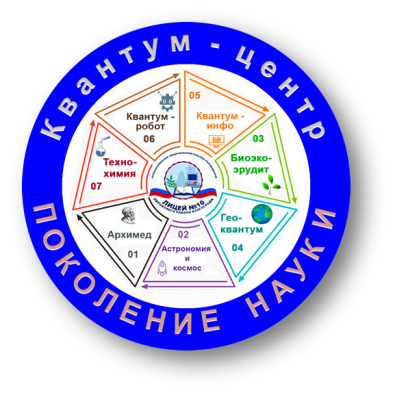 Основным критерием успешности  формирования естественнонаучной грамотности и инженерно-математической культуры учебной и внеурочной деятельности является способность к самообразованию, выбору наиболее результативных методов и средств информационных технологий для решения прикладных задач, самостоятельной практико-ориентированной деятельности.
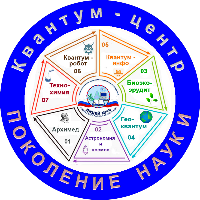 Информационные источники:

Основные принципы создания и функционирования Детских технопарков «Кванториум» в РФ
https://минобрнауки.рф/документы/12045/файл/10400/Рекомендации.pdf  
 
«Концептуальные основы создания сети детских технопарков «Кванториум» в Волгоградской области» (Статья подготовлена с учетом постановления Администрации Волгоградской области от 22.08. 2017 № 442-п «О создании и функционировании в Волгоградской области сети детских технопарков «Кванториум»  на 2018–2020 годы»
  
3.  Материалы сайта «Кванториум.34»  http://www.kvantorium34.ru/